Typical structure of a digital chip
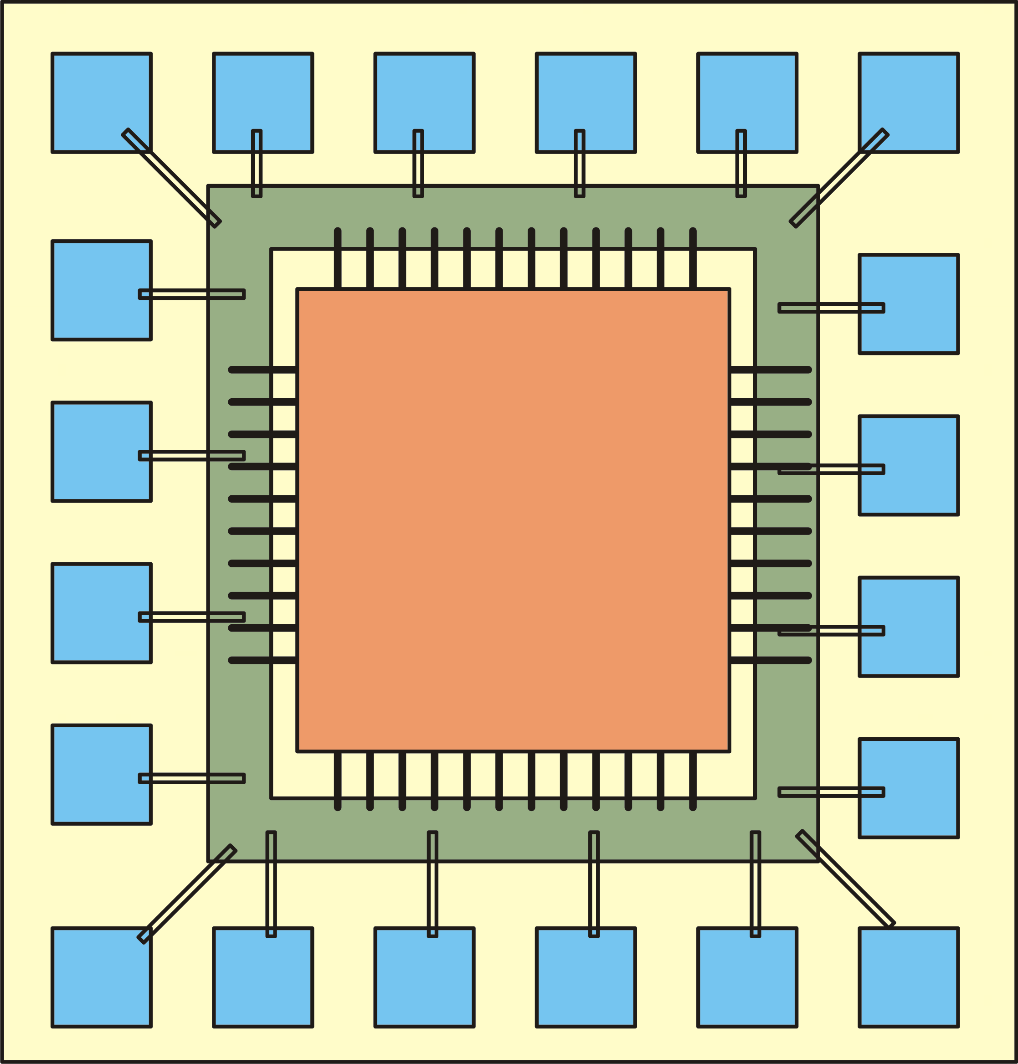 Pad Frame
I/O circuits
Core (o internal) logic
P. Bruschi – Microelectronic System Design
1
Latch-up layout rules: core logic
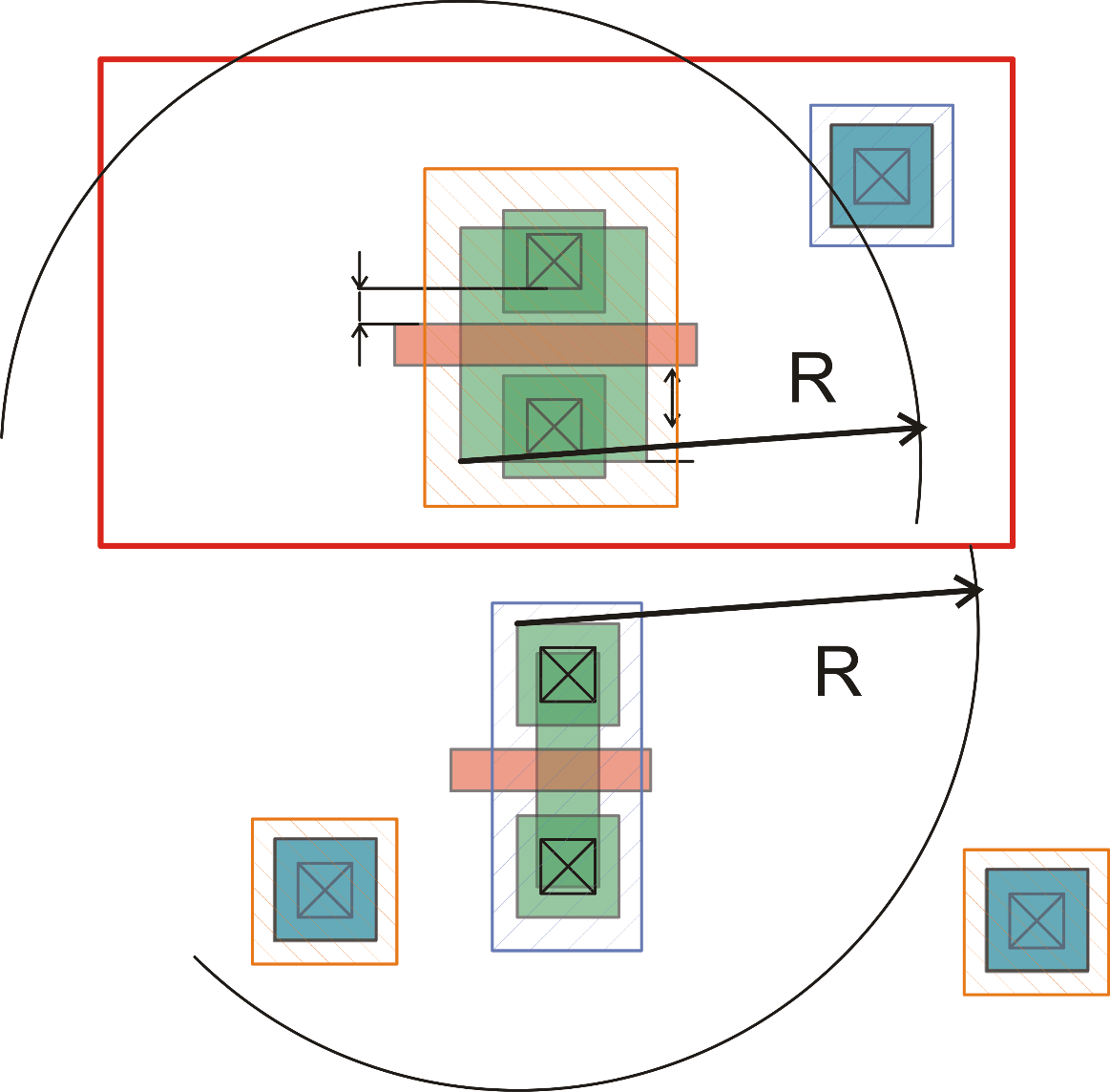 Every part of a p-active area in an n-well must "see" at least one well-tap with a maximum distance R
Every part of an n-active area in the substrate (p-well) must "see" at least one substrate-tap with a maximum distance R
P. Bruschi – Microelectronic System Design
2
I/O circuits: over-voltage risk
Real case
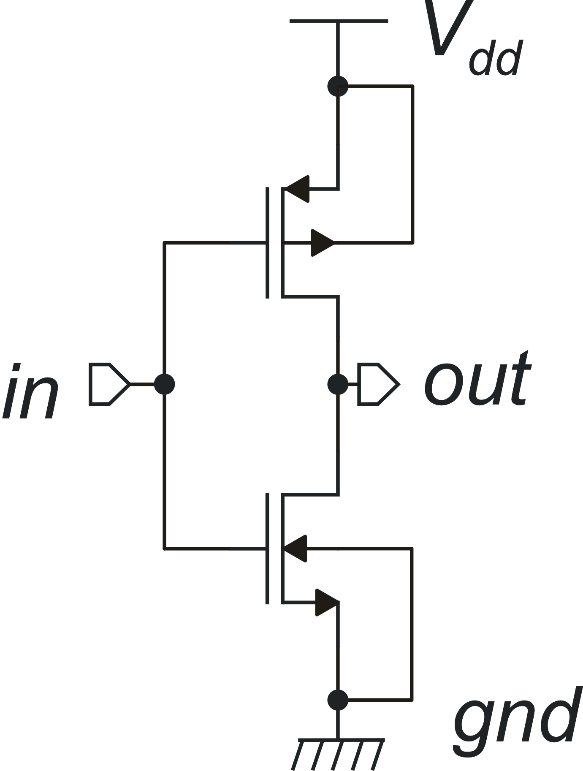 possible load / transmission
line equivalent circuit
Ideal case
Vout
Vdd
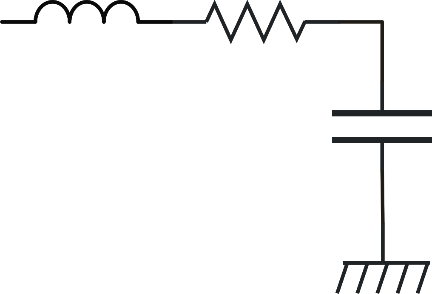 I/O pad
gnd
In I/O circuits, the output termination can exceed the Vdd or
gnd rails. This introduces additional risk of latch-up
P. Bruschi – Microelectronic System Design
3
Injection of minority carriers
when Vout exceeds Vdd,
this diode is turned on
when Vout drops below gnd,
this diode is turned on
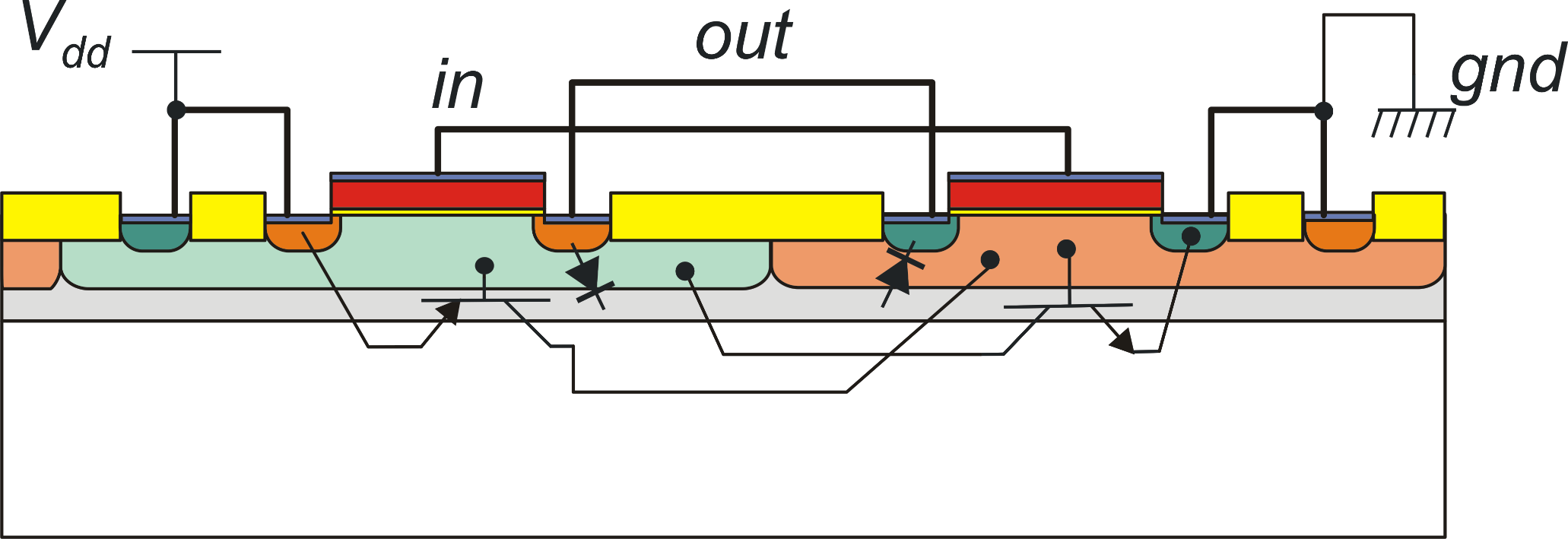 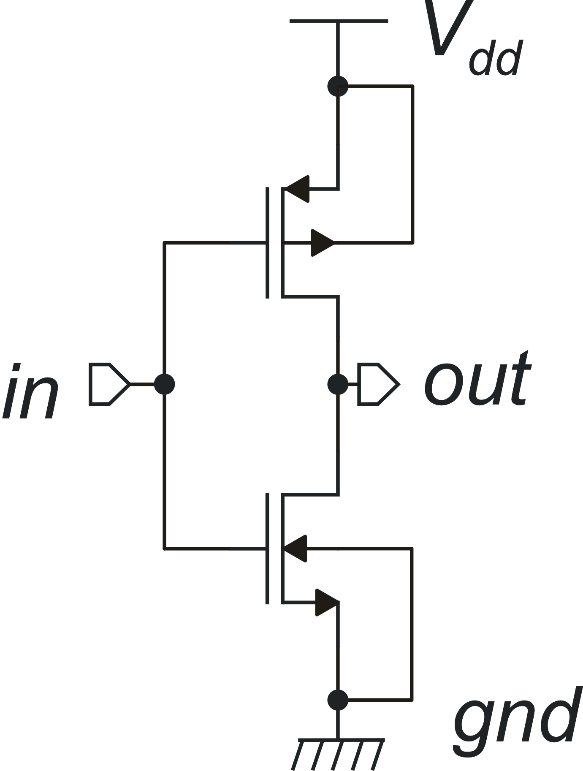 Well: bases of the pnp BJT (collector of npn BJT)
Substrate: bases of the npn BJT (collector of pnp BJT)
P. Bruschi – Microelectronic System Design
4
Injection of minority carriers
Injection of minority charge carriers into the parasitic BJTs bases may trigger the latch-up phenomenon
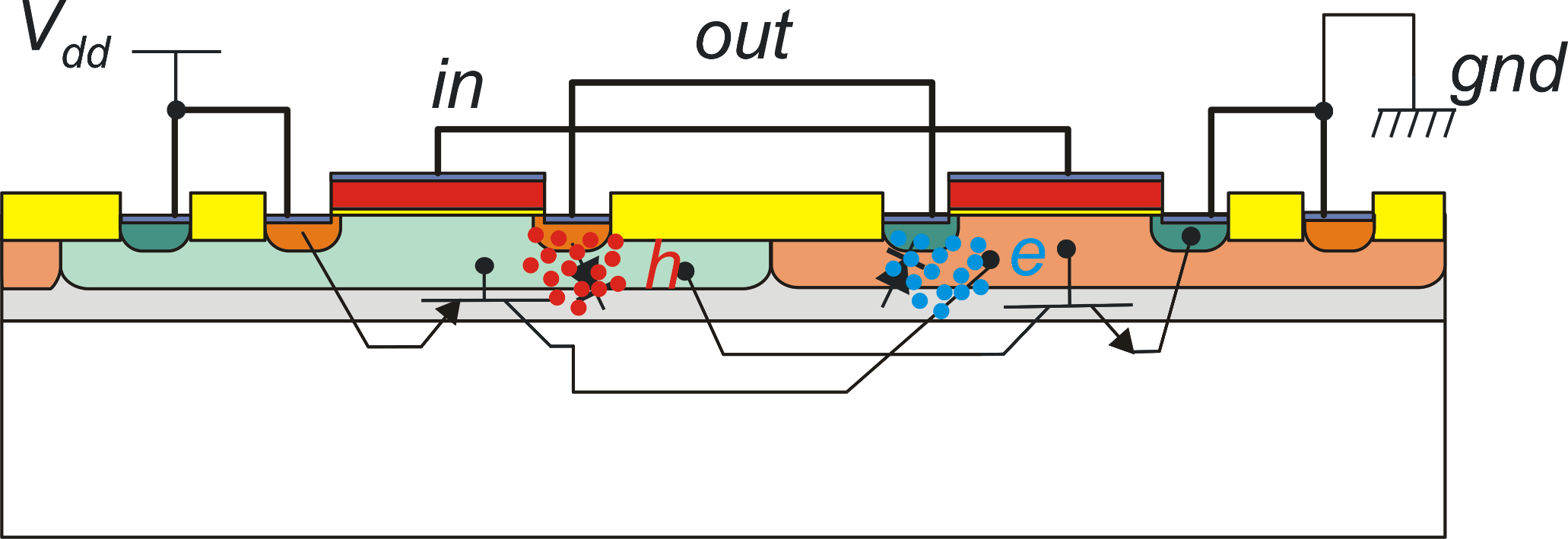 Electron injection into the substrate  when Vout< 0
Hole injection into the n-well 
when Vout > Vdd
P. Bruschi – Microelectronic System Design
5
I/O devices: Guard Rings
I/O circuits require additional protection against latch-up
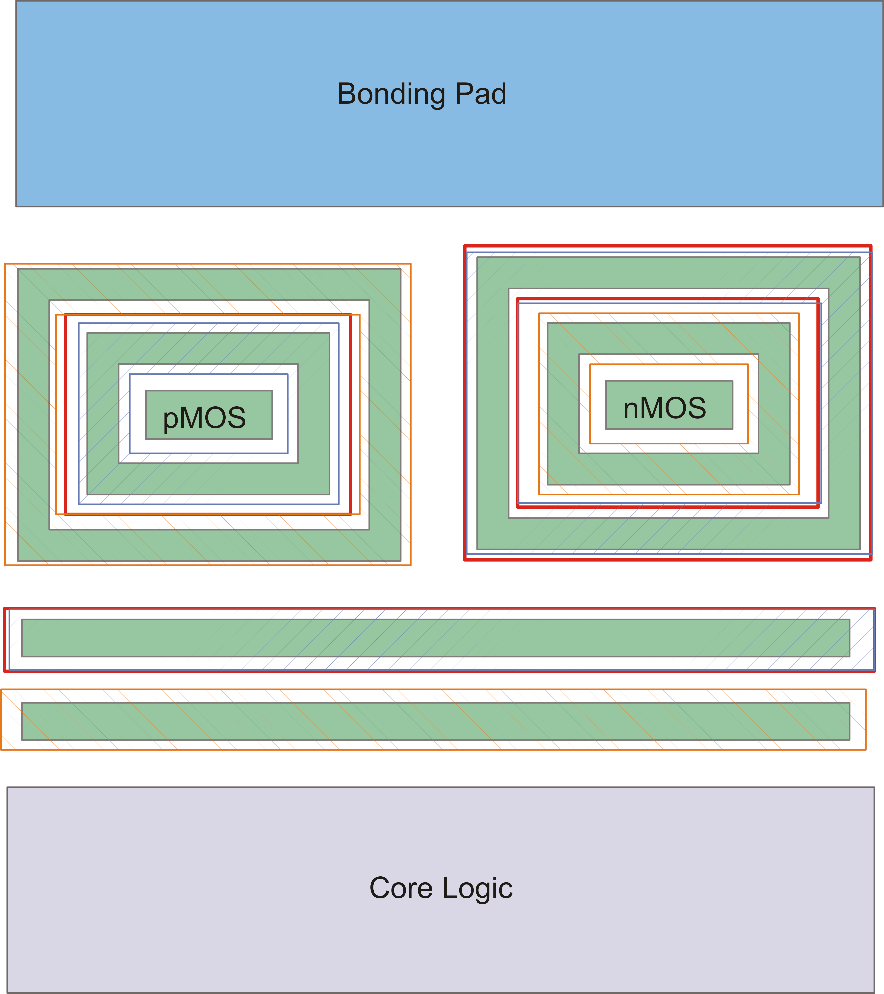 Guard rings are placed around the I/O devices in order to:
Reduce the resistance between drain/body diffusions to gnd (nMOS) or Vdd (pMOS)
Collect most of the minority carriers injected by one device before they reach neighboring devices
n-well
p+ (sub-tap)
I/O devices
p+ (sub. tap)
n+ (well tap)
gnd
vdd
vdd
gnd
These guard rings further reduce the
effects of the I/O devices on the core
logic
n-well
vdd
p+ (sub. tap)
gnd
P. Bruschi – Microelectronic System Design
6